21汉字叔叔：一个美国人的汉字情缘
Drill for Mgr. Program III
你在学习汉字时，遇到了哪些困难或问题？是怎么解决的？
学汉语
什么目的或原因，你做出了学汉语的决定？
你在学习过程中遇到过什么困难？你是怎么克服的？
学汉语给你的生活带来了哪些改变？你得到了什么？
学习过程中，有没有遇到过一些有意思的事？
学汉语时，你最感兴趣的是什么？最头疼的又是什么？
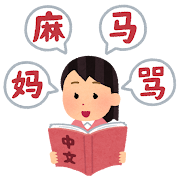 克服
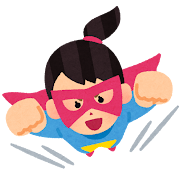 在台湾学习时，你是怎么克服文化差异的？
你在学习或工作中感到压力时，会怎么克服？
你有感到害怕的经验吗？你是怎么克服的？
分享一个你或者朋友克服失败的故事。
追求
你觉得人生中最值得追求的目标是什么？为什么这个目标对你特别重要？
在你想要放弃追求目标时，什么会让你继续努力？
你认为“追求完美”是一件好事还是坏事？
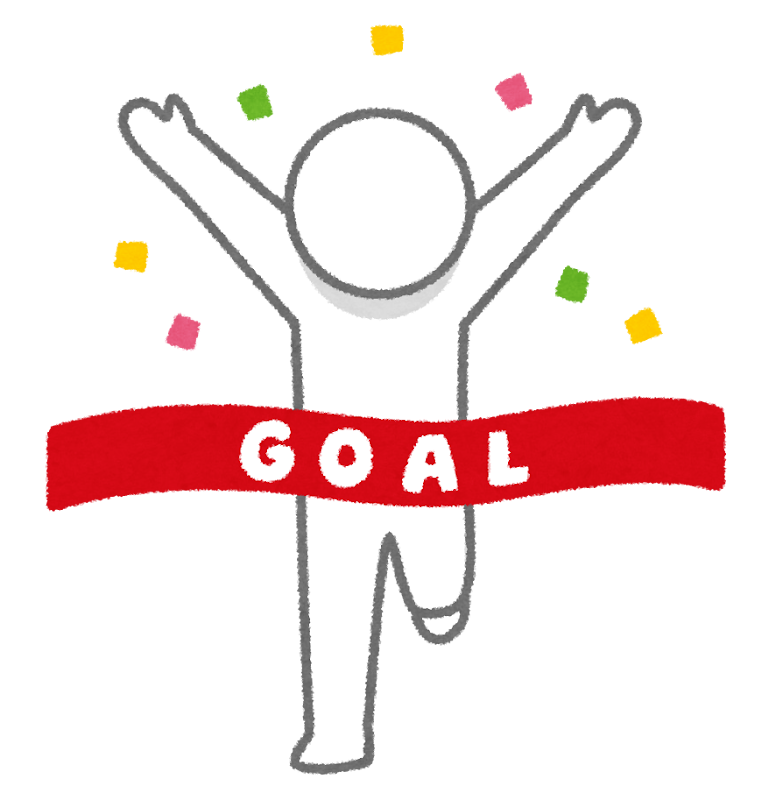 称赞
在你的文化，通常怎么称赞别人？和其他文化有什么不一样吗？你觉得为什么会这样？
在你的文化，被称赞的人，通常会有什么反应？你觉得为什么会这样？
你喜欢别人称赞你什么？为什么？
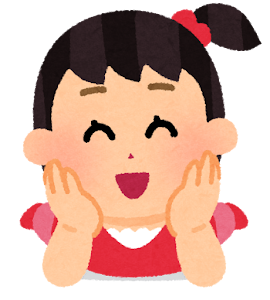 佩服
如果可以选择一位历史人物当你的教父/教母，你会选择谁？他有哪些特质让你感到佩服？为什么？
你有没有改变过对某个名人的看法？他做了什么让你感到失望或佩服的事吗？
在你的文化中，有哪些传统或是习俗是用来表达对人的佩服？
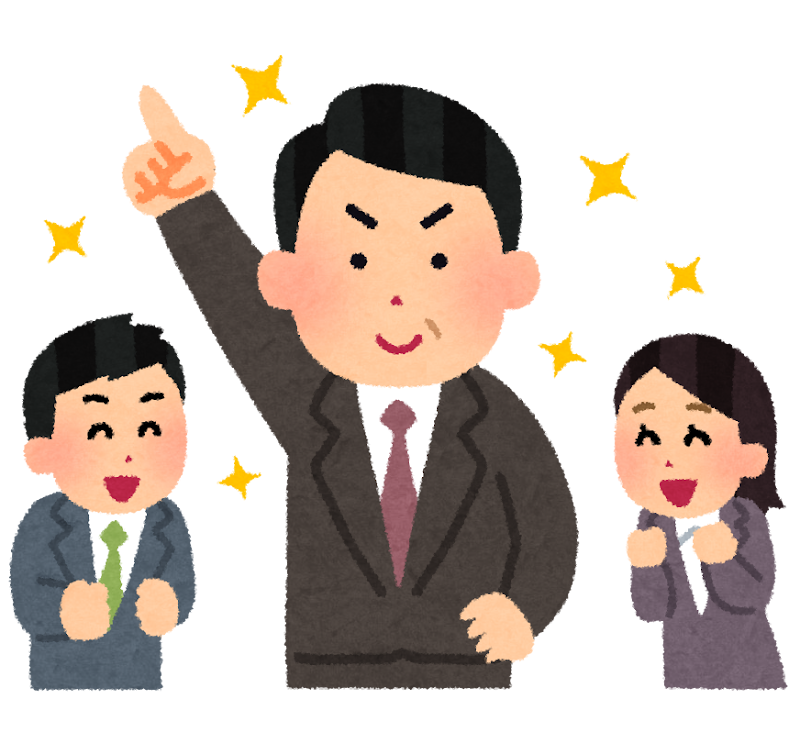 遗憾－后悔
在台湾学习时，有没有什么是你感到遗憾的？为什么？
如果朋友向你表达他们的遗憾，你通常会怎么做？
做错事后，会不会总是感到后悔？如果没有，为什么？
有没有什么事，你觉得不做就会后悔？为什么？
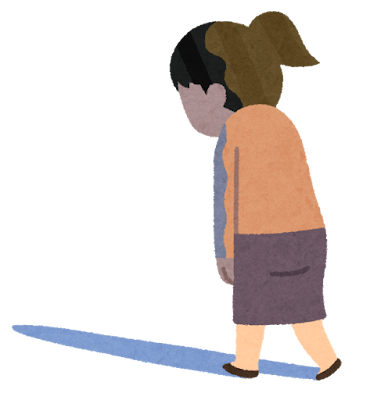 [Speaker Notes: 遺憾：adj. 指「不稱心、不滿意」；n. 表示「悔恨或不稱心的事情」
後悔：v. 指「事後懊悔，心裡自恨不該這樣」]